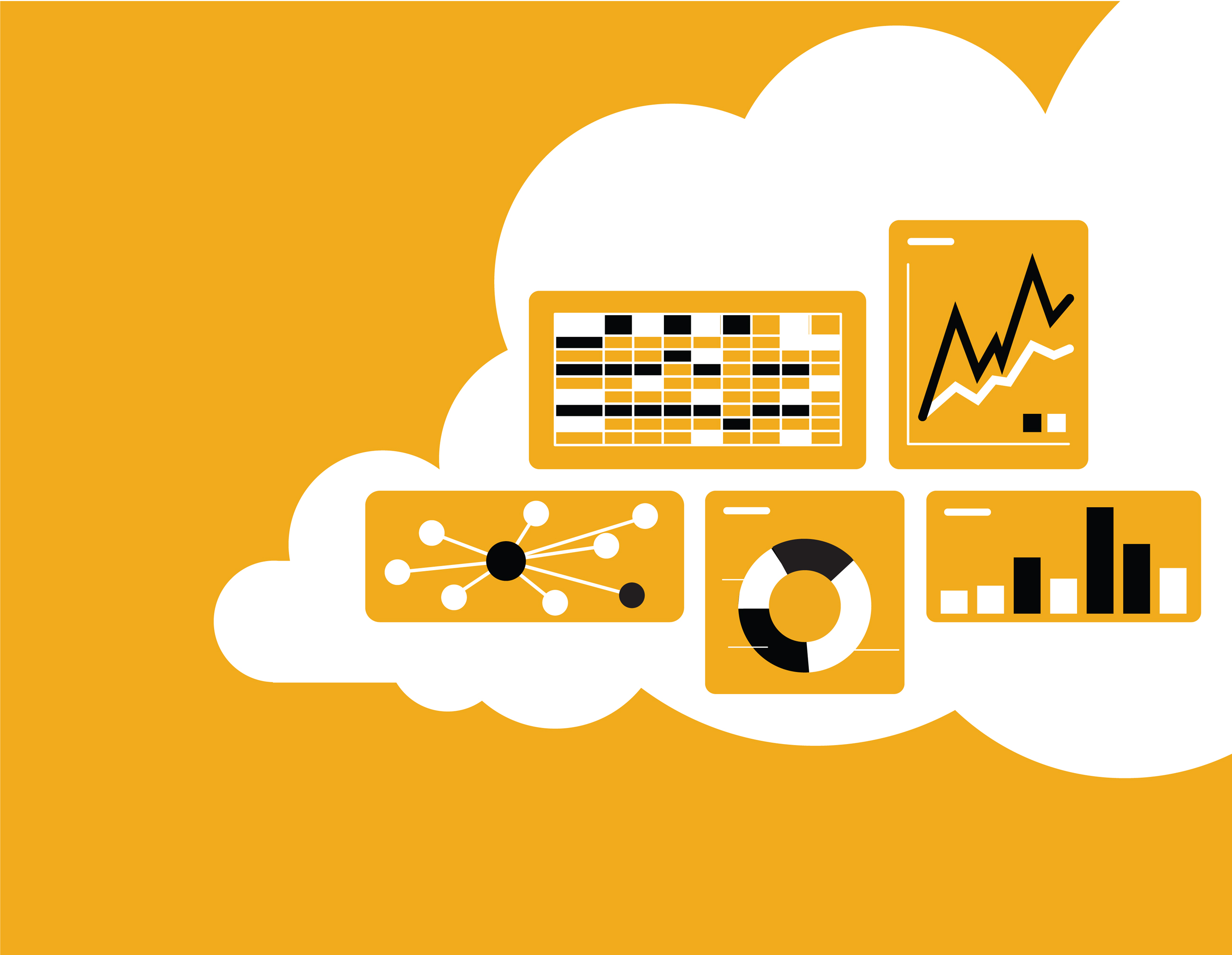 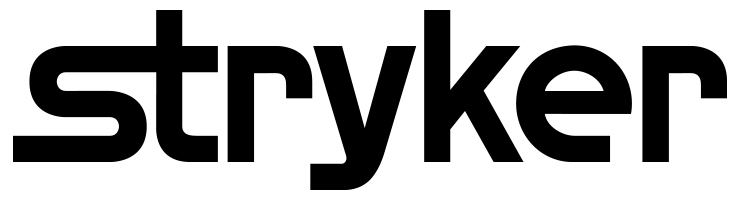 Ship Notice Training Guide (Batch Managed Materials)2023
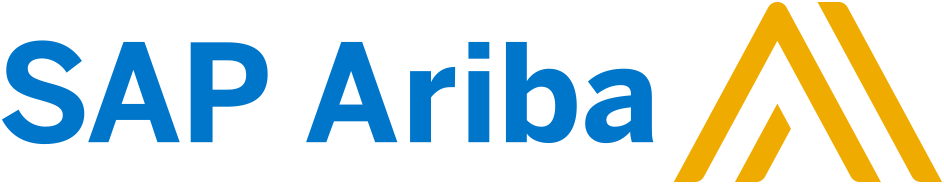 Agenda
Scope of Products and Documents

Demo
Ship Notice (Batch Managed Materials)
Advance Ship NoticesRequired Fields
Advance Ship Notice (ASN) Call Outs
The Ship Notice is a required document before the invoice can be created. The Ship Notices will create an inbound delivery document in the Stryker system used for receiving the product.
 To easily identify firm schedule lines that need to be shipped suppliers can use the ‘Items to Ship’ Tab.
Products are either batch managed or serialized managed (Not Both).
For batch managed product: Batch numbers, Batch Production Date, and Batch Expiration Date (If product has a shelf life) should be added to the line item of the Advanced Ship Notice. If more than one batch number exists for a line item (batch split), select “ADD SHIP NOTICE LINE”. 
For serialized product: serial numbers, serial production date, and serial expiration date should be added to the line item of ASN. Click on add details to access second screen to enter this information. 
CSV Upload option is available for uploading multiple serial numbers – it should not be used for batch managed items at this point.  
If both batch and serial ship on the same ASN, enter batch AFTER the serials are uploaded. Please note Stryker’s a part numbers or either batch managed or serial managed and expect the same in the ASN for a part number, if you have any question on how Stryker has setup a part number, please contact Stryker buyer.
Create Ship NoticeAgainst a Purchase Order
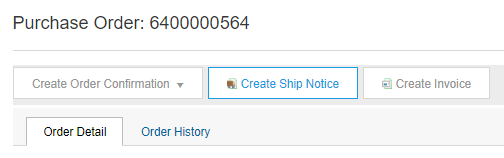 Create Ship Notice using your Ariba account once items were shipped.Multiple ship notices per purchase order might be sent. Click the Create Ship Notice button.
Click Update Address if either the Ship From or Deliver To addresses are incorrect
Enter the Packing Slip ID which is any number you use to identify the Ship Notice. You must use a unique ship notice number every time an ASN is created
Choose Carrier Name and then Tracking # and Shipping Method will appear
1
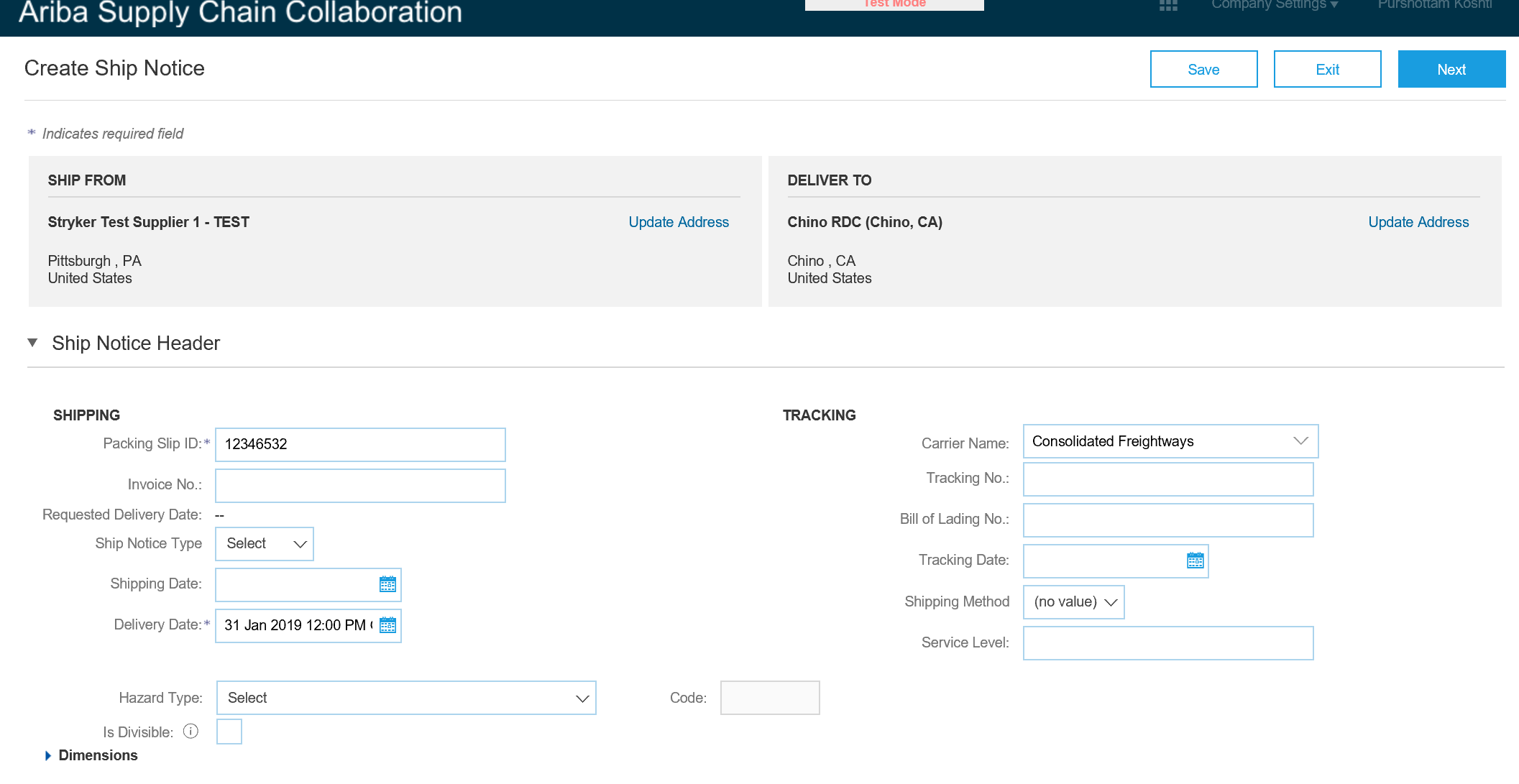 2
4
3
Create Ship Notice For Batch (Lot) Managed Product
Scroll down to Order Items section of ASN
Enter quantity being shipped
Insert Batch (Lot) ID
Insert production date and expiration date (If product has an expiration date)
Enter two digit country code for Country of Origin
Click Next to access Ship Notice Reviewal page
1
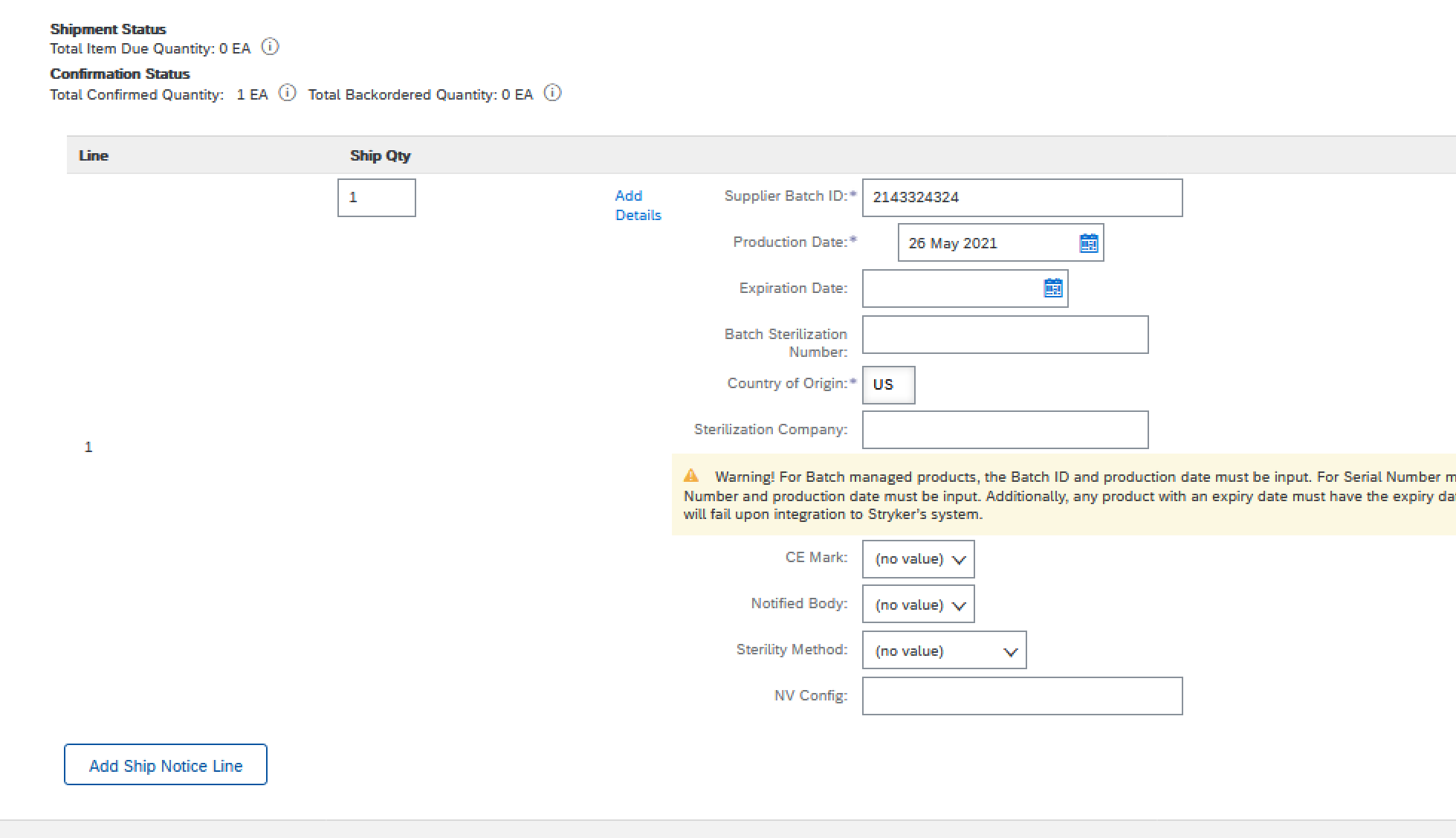 3
2
4
5
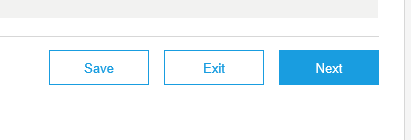 6
Note: Any field with an asterisk is required on the Ariba Network. Stryker also requires the fields mentioned on the prior slide.
Create Ship NoticeAgainst a Purchase Order or a Scheduling Agreement
1. Click Submit to send the Ship Notice to Stryker
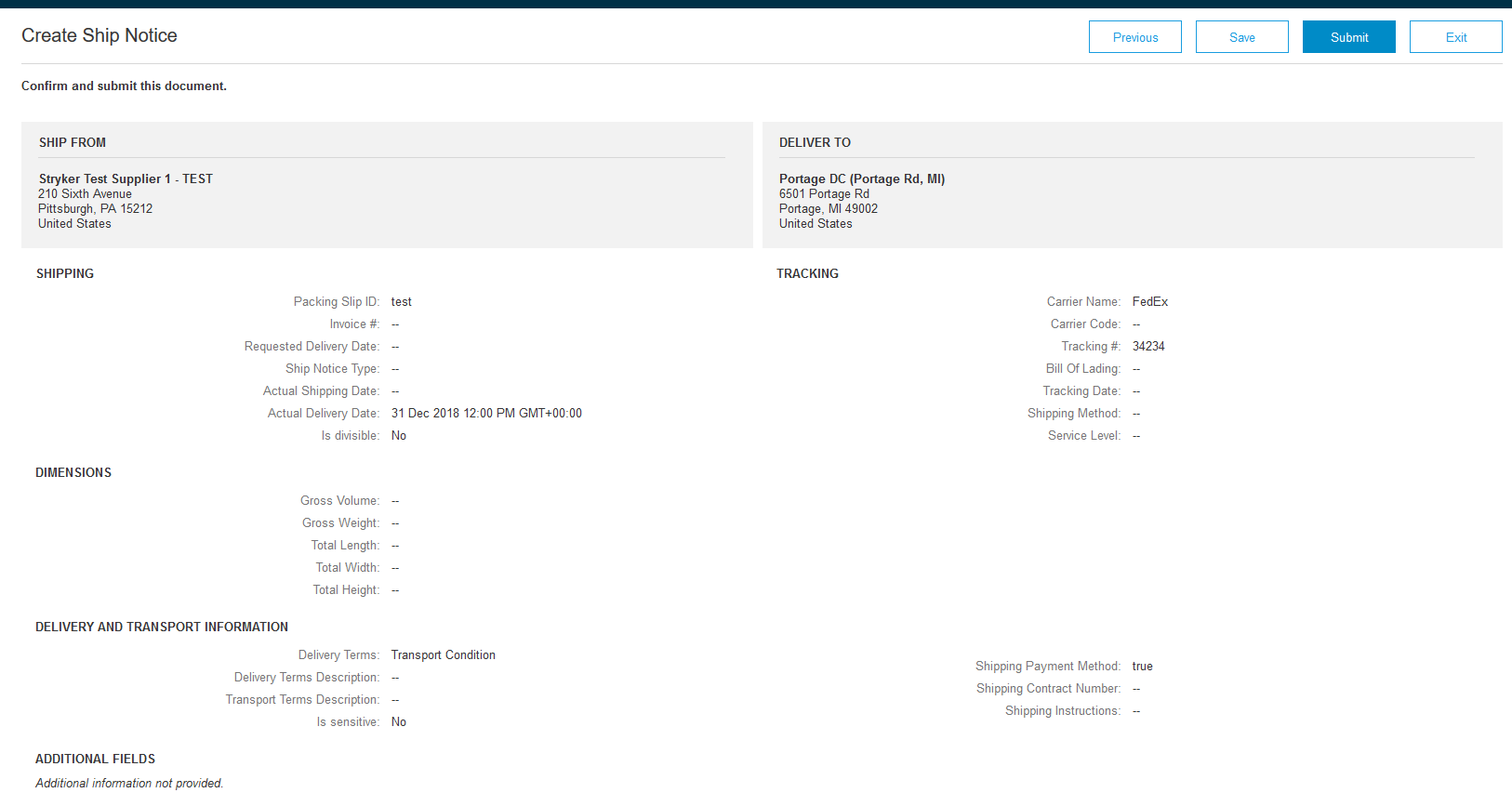 1
Submit Ship Notice
After reviewing your Ship Notice, click Submit to send Ship Notice to Stryker. Ship Notices provide improved communications to help avoid unnecessary calls to order support department.
After submitting your Ship Notice, the Order Status will be updated to Shipped. Submitted Ship Notices can be viewed from Outbox or by clicking the link under the Related Documents from the PO View.
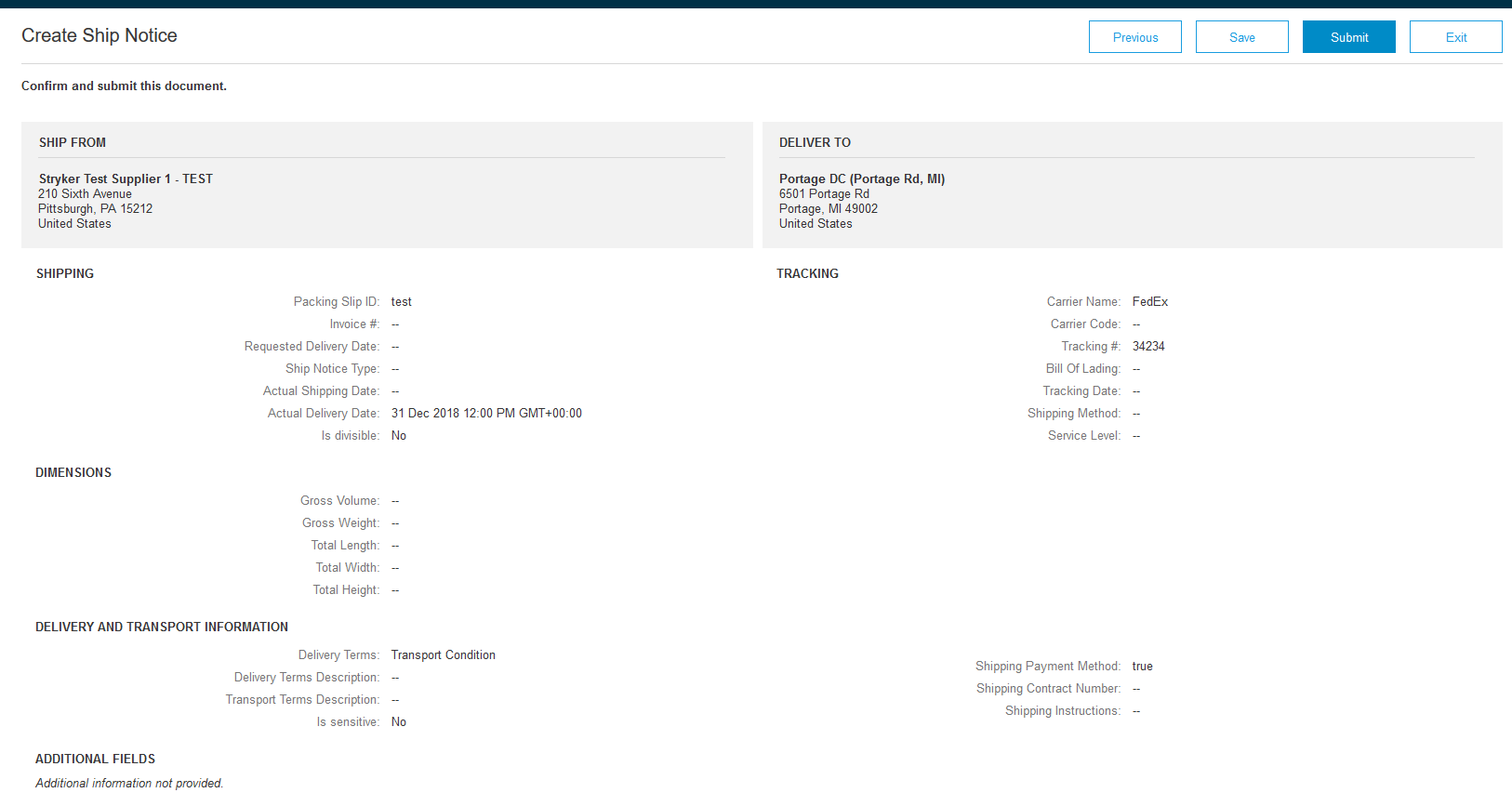 1
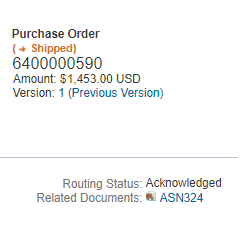 2
Create Ship NoticeReview Shipment Status
After submission, the order status associated with the PO/Scheduling Agreement Release will be updated to shipped/partially shipped and is viewable in your detail screen.
Review the Advance Ship Notice created by clicking the hyperlink next to the Related Documents label.
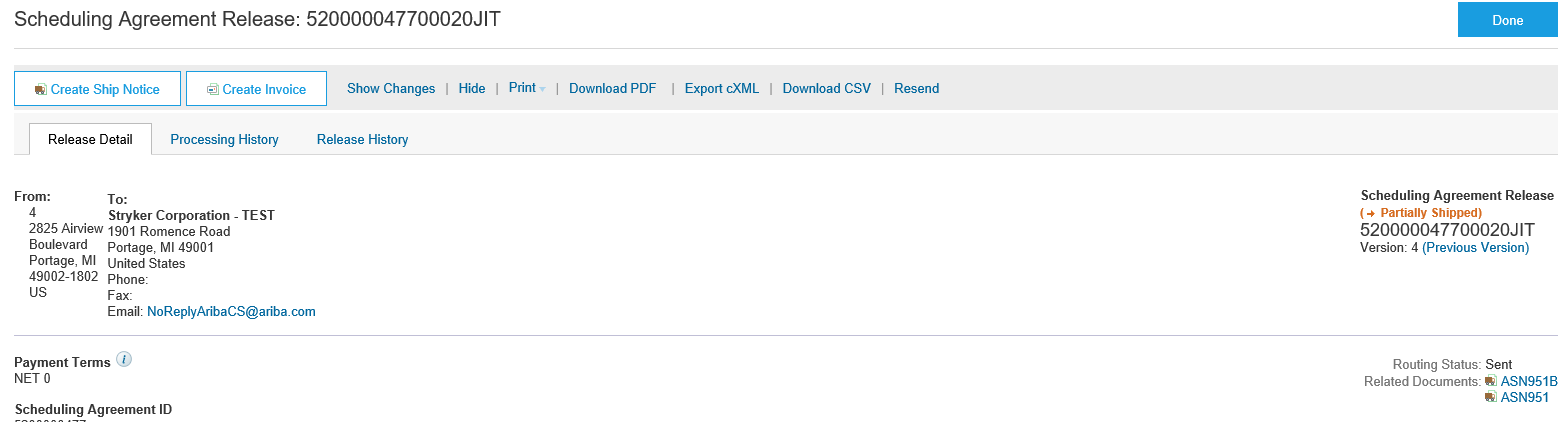 1
2
Advanced Ship Notice (Cancel)
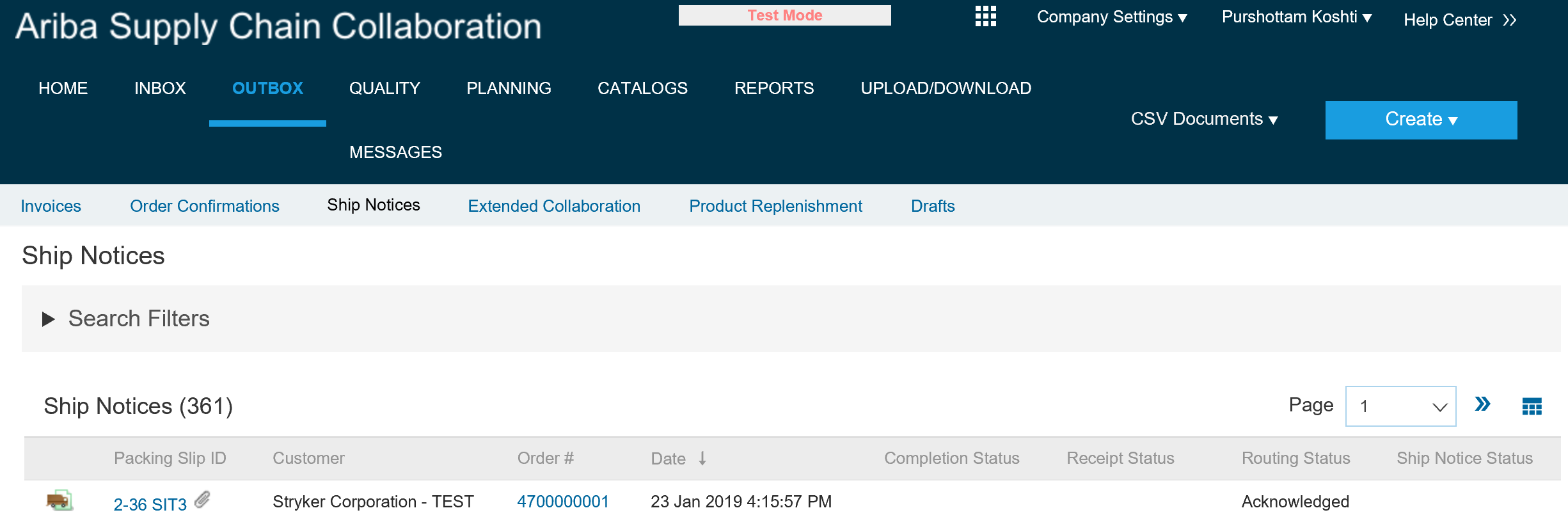 From the OUTBOX, select the SHIP NOTICE tab.
To open previously submitted Ship Notice, CLICK on hyperlinked Packing Slip ID.
CLICK Cancel to cancel Ship Notice.
Click Yes to Cancel.
The ASN will now reflect a routing status of OBSOLETED.
1
2
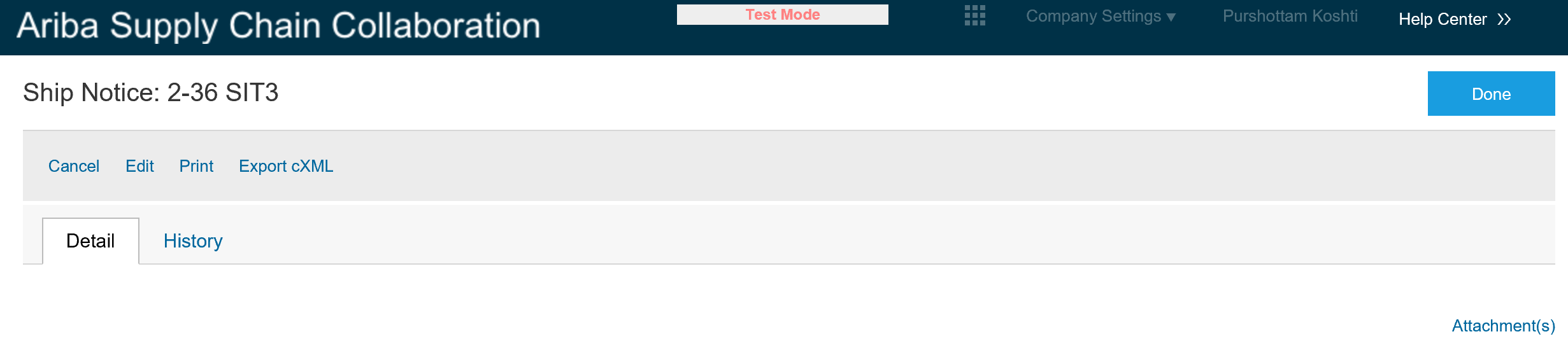 3
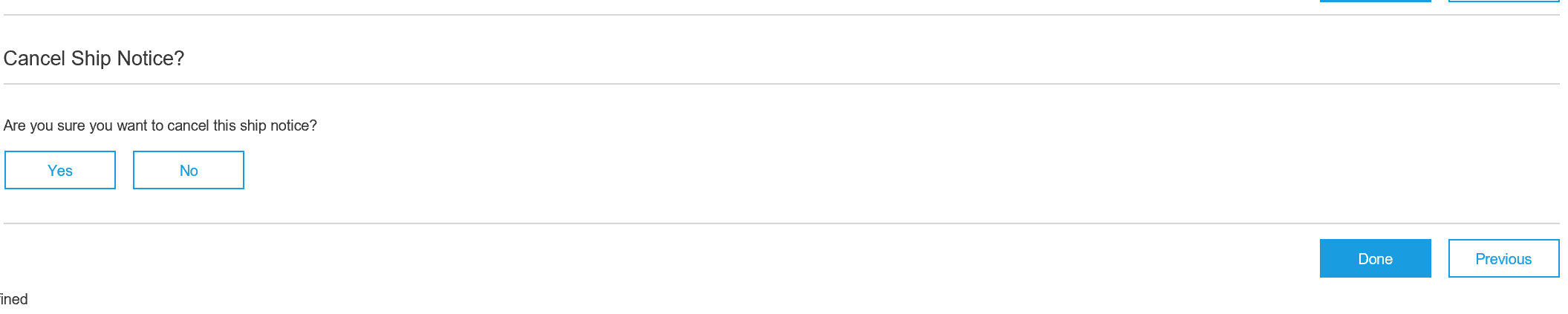 4
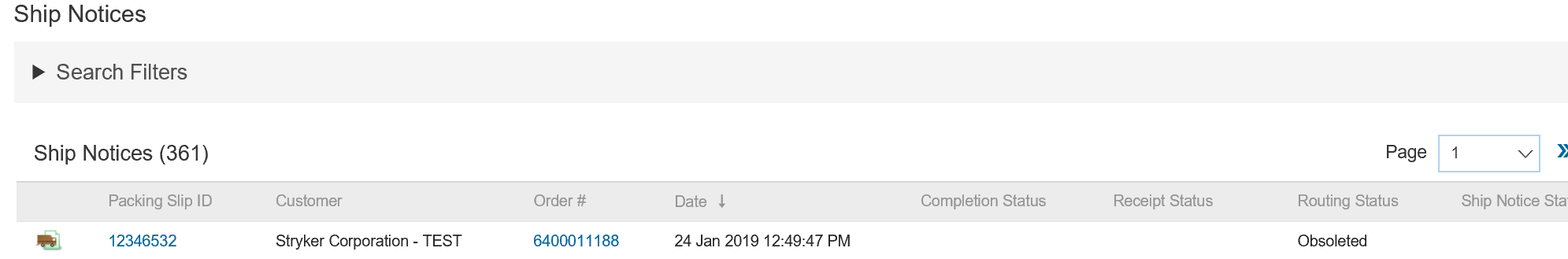 5
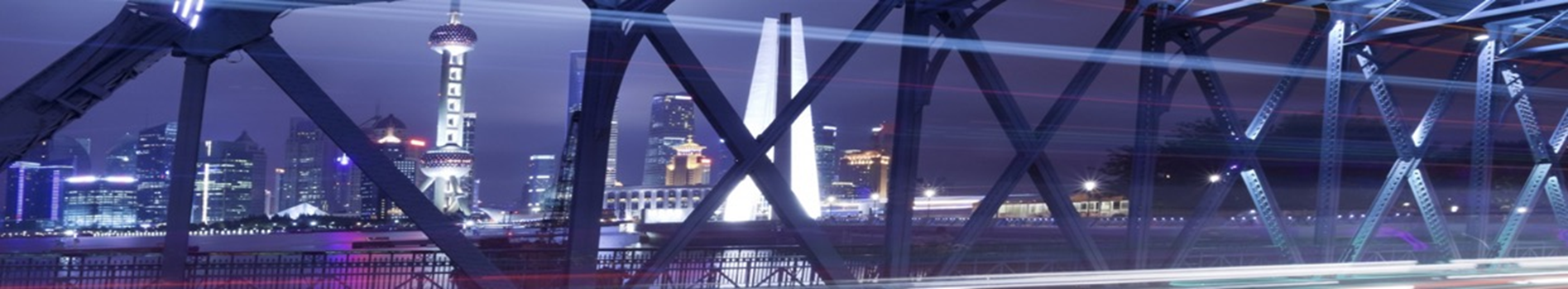 Thank you for joining the Ariba Network!
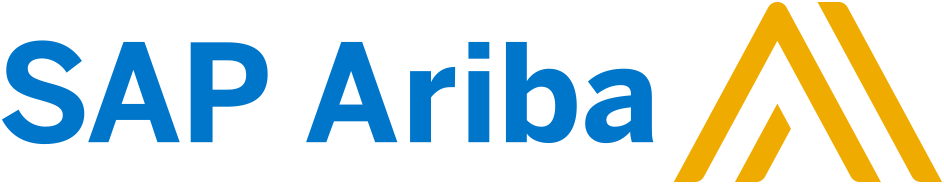